7th International Conference
 on
 Public Health & Technology
December 25-26, 2023
TOPIC: Public Health Technology
 Organized by: Center for Academic & Professional Career Development and Research (CAPCDR)
Presented by: Mr.Rushikesh R.Bangar
              Ms. Pratiksha A.Shinde
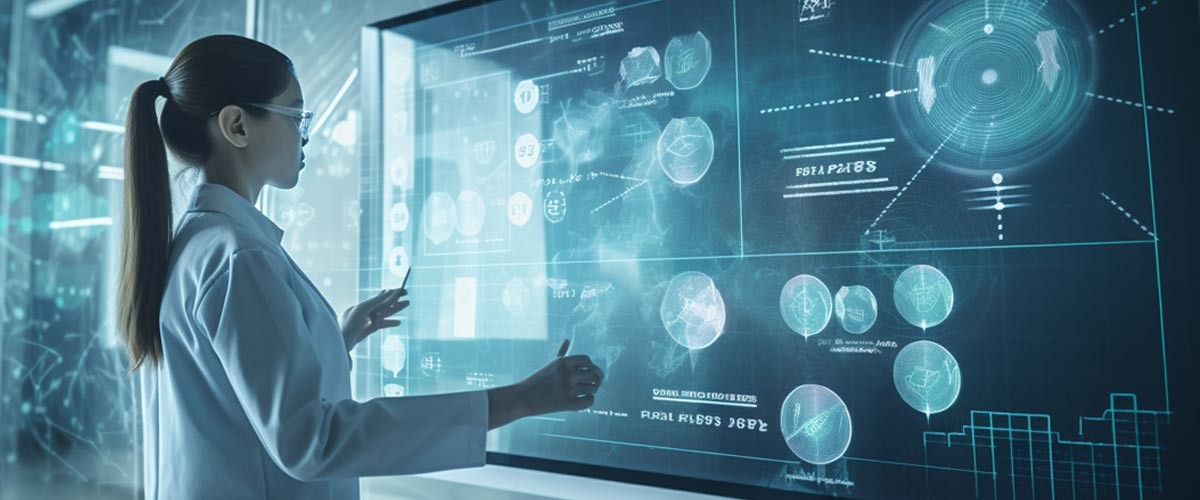 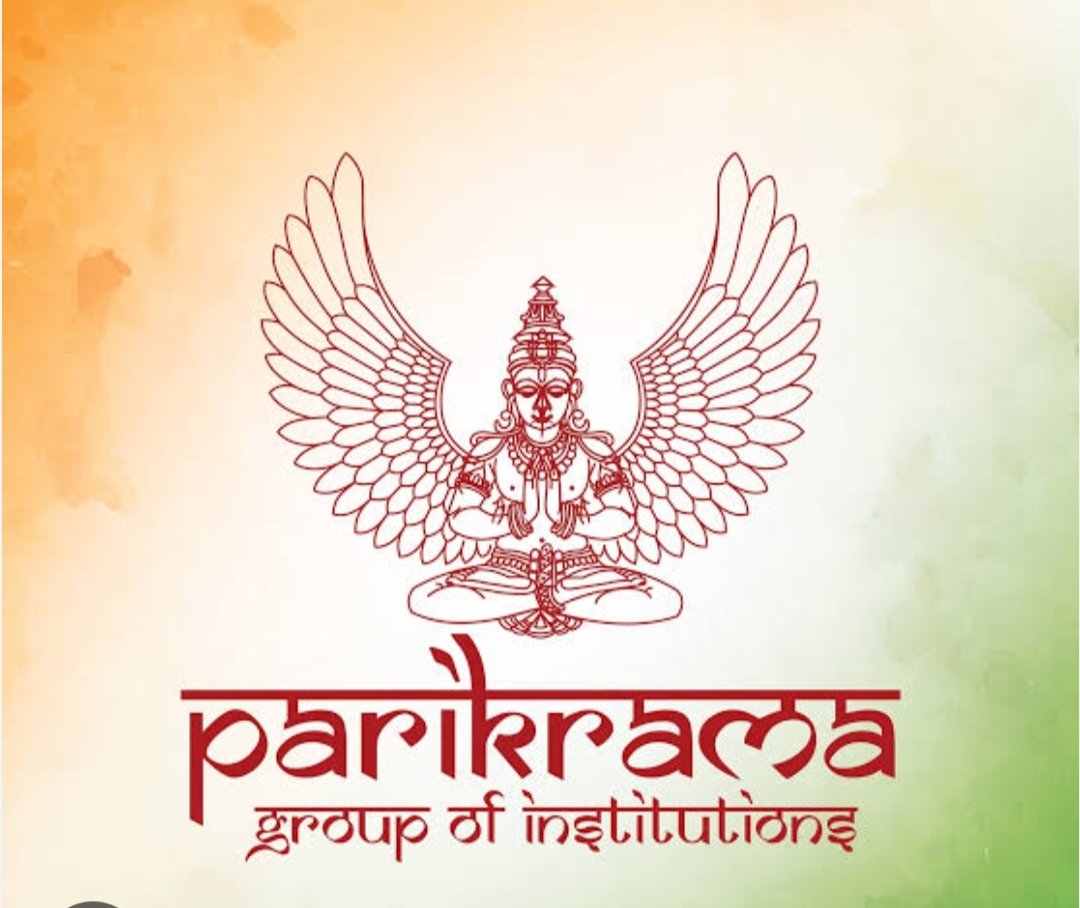 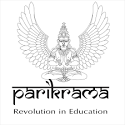 HSBPVT’s  Parikrama Diploma in Pharmaceutical Sciences, Kashti, Tel. Shrigoinda,  Dis- Ahamadnagar ,
 Maharashtra, India 
By :- 
Bangar Rushikesh R.
Topic :- PUBLIC HEALTH AND TECHNOLOGY
Ii
Public Health
Pluck a nurse and surgeon out of the nineteenth century and transport them into a modern 21st century hospital and it would be a thoroughly recognizable place, with the same hierarchies and strict cultures. Patients treated as helpless, stripped of their clothes and possessions, lying in beds and almost completely ignorant of their illness. They might be disappointed in our treatment particularly of old people, but I don’t think it would surprise them.If our two time-travellers were able to attend a post-mortem and listen in on a discussion of human error, very little would seem novel.
PO- 1, 2, 4, 5, 6, 7, 9
Lecture No: 36
Topic :-
COVID -19
On January 30, 2020, the World Health Organisation declared an epidemic in
response to the SARS-CoV-2 virus outbreak in Wuhan, Hubei Province, China, and its
quick spread to 25 other nations. This occurred exactly one month after the disease's
first case was reported on December 31, 2019
On January 30, 2020, the World Health Organisation declared an epidemic inresponse to the SARS-CoV-2 virus outbreak in Wuhan, Hubei Province, China, and itsquick spread to 25 other nations. This occurred exactly one month after the disease'sfirst case was reported on December 31, 2019
On January 30, 2020, the World Health Organisation declared an epidemic in
response to the SARS-CoV-2 virus outbreak in Wuhan, Hubei Province, China, and its
quick spread to 25 other nations. This occurred exactly one month after the disease's
first case was reported on December 31, 2019i
On January 30, 2020, the World Health Organisation declared an epidemic in
response to the SARS-CoV-2 virus outbreak in Wuhan, Hubei Province, China, and its
quick spread to 25 other nations. This occurred exactly one month after the disease's
first case was reported on December 31, 2019
Technology
Will advance and there will always be new and exciting solutions. Today we have robotic keyhole surgery, and things can only get better. We have intelligent decision aids to improve diagnosis, and they will only get better. Some people would point to the underlying drivers: technology is getting faster, better and smaller. Moore’s Law says the speed of innovation is accelerating. The simple story is we will just enjoy the ride. However, the more complex story exposes trade-offs. For example, new computers are indeed much faster, but to take advantage of them we first have had to throw away the slower computers so they can be replaced, and then we may well discover the patient information on the old computers won’t work on the new ones. In fact, we are in a continual struggle to keep up – it costs us a lot, and a lot of solutions that excited us yesterday are already in landfill. The faster we go, then, the more we can expect incompatibilities, and indeed greater spread between those at the sharp end of developments and those without the resources to benefit
Technology
• On January 30, 2020, the World Health Organisation declared an epidemic in response to the SARS-CoV-2 virus outbreak in Wuhan, Hubei Province, China, and its quick spread to 25 other nations. This occurred exactly one month after the disease's first case was reported on December 31, 2019
Introduction
What are coronaviruses?
Coronavirus disease 2019 (COVID-19) is a respiratory illness that can spread from person to person. The virus that causes COVID-19 is a novel coronavirus that was first identified during an investigation into an outbreak in Wuhan, China. the coronavirus consists of four primary structural proteins: S (spike), E (envelope), N (nucleocapsid), and M (membrane). The COVID-19 virus binds to angiotensin-converting enzyme-type-2 (ACE2) receptors in cells through the spike protein's receptor-binding domain (RBD)Because COVID-19 has a high affinity for ACE2, alveolar cells, myocytes, and vascular endothelial cells all contain the ACE2 receptor. It is also useful for genital pathology, which includes the ovaries and testes. In addition to producing sex hormones and perhaps lowering sexual desire, COVID-19 likely influences and decreases the amount of sperm produced
Technology
On January 30, 2020, the World Health Organisation declared an epidemic in
response to the SARS-CoV-2 virus outbreak in Wuhan, Hubei Province, China, and its
quick spread to 25 other nations. This occurred exactly one month after the disease's
first case was reported on December 31, 2019
Middle East respiratory syndrome (MERS) was first recorded in Saudi Arabia in
2011–2012. Since then, 2495 cases have been documented, of which 858 cases have
been linked to deaths, yielding an estimated 34.4% death rate. Although there haven't
been any new MERS-CoV cases documented since 2004, the SARS-CoV-2 pandemic
struck unpredictably in 2020
Technology
Health 
The field of public health is multidisciplinary. For instance, the social sciences, biostatistics, epidemiology, and health service management are all pertinent. Occupational safety, disability, oral health, gender issues in health, community health, behavioural health, health economics, public policy, mental health, health education, and health politics are additional significant subfields.[5] A nation's entire healthcare system includes primary, secondary, and tertiary care in addition to public health.
Types of coronavirusThe four subtypes of coronaviruses—alpha, beta, gamma, and delta—are used by scientists to categorise various species. Human illness has been associated with seven coronaviruses. Four of these, as illustrated in Fig. 2, are human coronaviruses that impact the upper and lower airways, nose, sinuses, mouth, and lungs. These include human coronavirus 229E and NL63, which belong to the alpha-CoVs, as well as human coronavirus OC43 and HKU1, which belong to the beta-CoVs. These viruses are ubiquitous worldwide, causing 15–30% of all cases of the common cold. Only a tiny portion of instances result in them spreading to the lower respiratory tract.coronavirus (CoV) phylogenetic tree based on RNA-dependent RNA polymerase nucleotide sequences (RdRp). MEGA 6 was used to construct the tree using the greatest likelihood technique, yielding 1000 bootstrap values.  These coronaviruses pose a greater threat to humanhealth. They are stated as follows:-• SARS-CoV-2 was the virus that started the COVID-19 pandemic.•The virus known as SARS-CoV, or severe acute respiratory syndrome coronavirus,          was the cause of the SARS outbreak in 2002–2003.•The Middle East respiratory syndrome coronavirus (MERS-CoV) was the source of the 2012 MERS outbreak
Future 
The authority structures in healthcare, the division of labour, the pretence that clinicians know everything, and other human factors are slow to change. Despite our knowledge of germ theory and antisepsis, we are still resistant to washing our hands.As soon as we get to our future, there will be another – and we will increasingly be seeing partially-completed solutions superseded by even better ideas. Today we might be thinking we just need to computerize all patient records, but before we’ve finished doing that some fancy new technology will change what we want to do or how we should do it
Origin and spread of COVID-19
Origin and spread of COVID-19With a genomic content (GC) ranging from 32 to 43%, coronaviruses are single-stranded, positive-sense RNA viruses with the longest genomes of any known RNA virus. Because of its spherical form, which includes branches that protrude and a crown, this viral family has been named coronavirus. The Latin word corona, which means crown, is the source of this name. 15% of respiratory illnesses are caused by coronaviruses, which typically do not result in an acute form of the illness but can cause moderate upper respiratory infections. Numerous species (mammals) as well as humans are infected by this virus family. Since 1965, coronaviruses have been the subject of research. It has been determined that these viruses may infect both humans and animals, and that some can even spread from one species to another . Research conducted during the SARS pandemic has revealed that bats are carriers of many coronaviruses that can potentially infect humans . The new corona virus may have started in snakes or bats, similar to the SARS virus, but other animals may still act as mediated hosts, according to research that retrieved the genetic material of the virus from those who examined it
Key points about futures for healthcare 
Patients are the reason for healthcare and they should be at the centre of it. This article, however, is about possible technological trends and drivers in healthcare; it should therefore be read in conjunction with patient-cantered perspectives like the Royal College of Physician’s Future Hospital: Caring For Medical Patients report.
Clinical featuresFever (9.87%), cough (7.67%), and exhaustion (1.38%) are the most prevalent clinical symptoms of COVID-19 infection; rarer symptoms include diarrhoea (7.3%) and vomiting (5%), which are comparable to those of other coronaviruses with an animal origin. Approximately nine days following the start of the illness, acute respiratory distress syndrome (ARDS) manifests. The virus harms not just the lungs but also the heart, kidneys, liver, eyes, and neurological system. This virus causes neurological symptoms such as dizziness, amnesia, loss of taste and smell, nerve pain, seizures, and strokes. These symptoms are linked to inflammation and hypoxia in the brain. Brain inflammation can result directly from a breach in the blood–brain barrier or indirectly from a cytokine storm (autoimmune encephalitis).encephalitis caused by a virus.
Future 
The authority structures in healthcare, the division of labour, the pretence that clinicians know everything, and other human factors are slow to change. Despite our knowledge of germ theory and antisepsis, we are still resistant to washing our hands.As soon as we get to our future, there will be another – and we will increasingly be seeing partially-completed solutions superseded by even better ideas. Today we might be thinking we just need to computerize all patient records, but before we’ve finished doing that some fancy new technology will change what we want to do or how we should do it
Fever (9.87%), cough (7.67%), and exhaustion (1.38%) are the most prevalent clinical
symptoms of COVID-19 infection; rarer symptoms include diarrhoea (7.3%) and
vomiting (5%), which are comparable to those of other coronaviruses with an animal
origin. Approximately nine days following the start of the illness, acute respiratory
distress syndrome (ARDS) manifests. The virus harms not just the lungs but also the
heart, kidneys, liver, eyes, and neurological system [23]. This virus causes neurological
symptoms such as dizziness, amnesia, loss of taste and smell, nerve pain, seizures, and
strokes. These symptoms are linked to inflammation and hypoxia in the brain. Brain
inflammation can result directly from a breach in the blood–brain barrier or indirectly
from a cytokine storm (autoimmune encephalitis).encephalitis caused by a virus
Key points about futures for healthcare 
Patients are the reason for healthcare and they should be at the centre of it. This article, however, is about possible technological trends and drivers in healthcare; it should therefore be read in conjunction with patient-cantered perspectives like the Royal College of Physician’s Future Hospital: Caring For Medical Patients report.
Acknowledgements 
The author acknowledges the very stimulating and encouraging comments most especially from Annegret Hannawa, Ross Koppel, Don Norman, Ben Shneiderman and the anonymous referees.